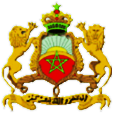 Ministère de l’Intérieur
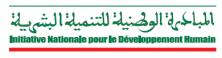 ACCOMPAGNEMENT DE LA PETITE ENFANCE
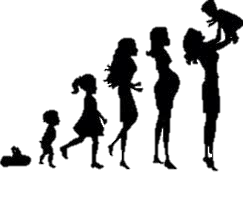 CN/INDH
Le 2/11/2018
Sommaire
1
CONTEXTE
2
LE CHALLENGE À RELEVER
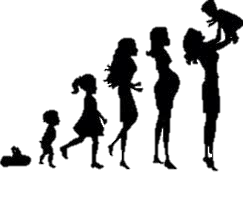 3
INTERVENTIONS DE L’INDH  3
4
LES MODALITÉS DE MISE EN ŒUVRE
5
LES INDICATEURS
1. Contexte
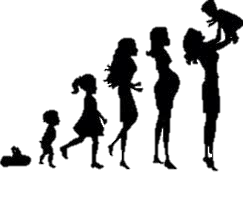 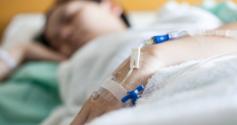 Importante baisse en passant de 112 décès pour 100.000 naissances vivantes durant la période 2009-2010 à 72,6 durant la période 2015-2016
est 2.7% en 2017, contre 2,8 % en 2015, et 3.4% en 2010.
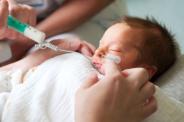 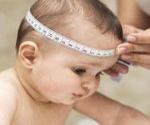 Mortalité des enfants
< 5 ans
Mortalité maternelle
Name Here
Retard de 
croissance
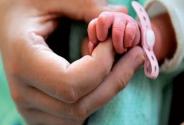 est de 15% en 2018 contre 18,3% entre 2006 et 2010
est passé de 26‰ en 1990 à 13‰ en 2016, alors que les Objectifs de développement durable (ODD) sont fixés à 12‰ à l’horizon 2030
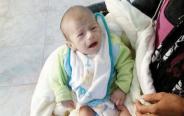 touche 27% des enfants de moins de 5 ans
Malnutrition des 
enfants < 5 ans
Name Here
Name Here
Mortalité néonatale
1. Contexte
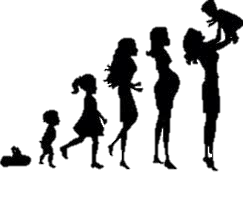 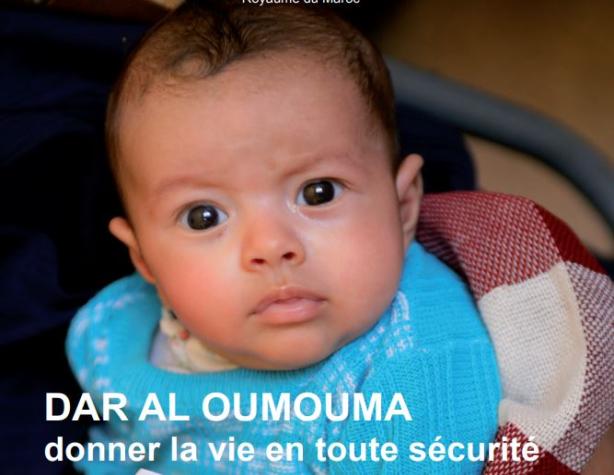 Dour Al Omouma sont des centres d’accueil construits à proximité des structures sanitaires disposant d’un module d’accouchement, et ce pour la prise en charge pré et post natale des femmes issues des villages lointains ou enclavés. 
Ces structures sont gérées par des associations ayant une expertise dans le domaine de la femme et de l’enfance en partenariat avec le Ministère de la Santé, l’Entraide Nationale et les collectivités territoriales. 
Le tissu associatif se révèle un partenaire principal de l’INDH, d’ailleurs, plusieurs partenariats ont été conclus dans le domaine de la santé avec plus de 940 associations
2. Le challenge à relever
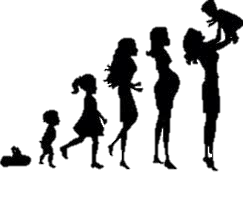 Multiples déficits liés à l’accompagnement de la petite enfance subsistent
l’investissement dans le domaine de la santé constitue une pierre angulaire dans le développement du capital humain du pays
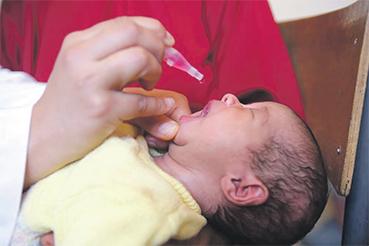 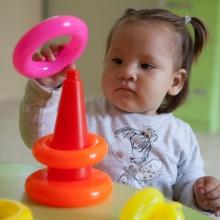 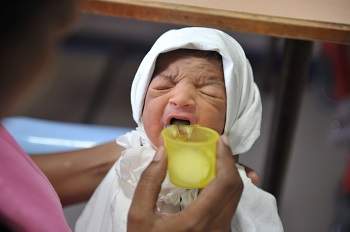 l’amélioration du dispositif de santé des enfants dès leur jeune âge enchaîne des conséquences positives et directes sur leur comportements
l’amélioration de la nutrition de l’enfant et du jeune et l’absorption du déficit existant en termes de carences et des inégalités ont de multiples répercussions sur l’éducation des enfants et leur productivité
Développement cognitif et social, ainsi que l’amélioration des conditions d’éveil et de stimulation des jeunes enfants
3. Interventions de l’INDH
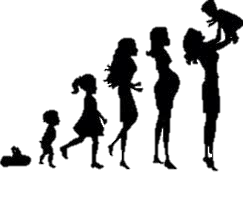 Interventions de la phase III doivent :
Assurer une convergence avec les autres partenaires
1
Démontrer une valeur ajoutée par rapport aux efforts déployés par les autres parties prenantes,
2
Interventions de l’INDH
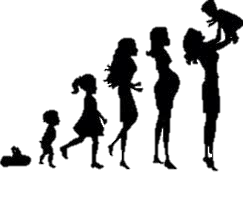 La démarche adoptée doit respecter les éléments suivants  :
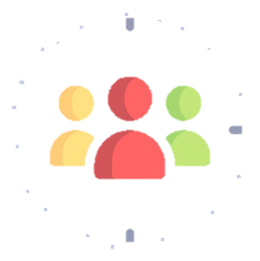 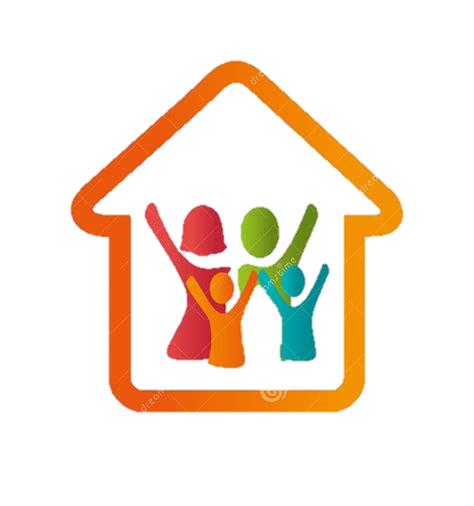 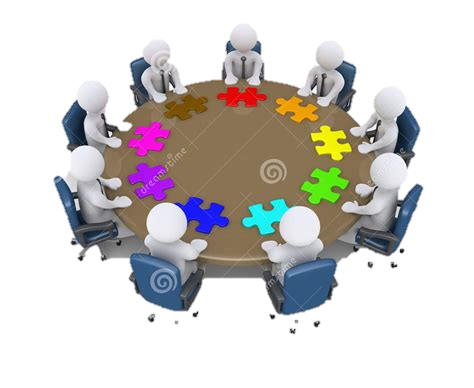 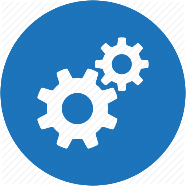 Complémentarité inter programmes
Optimisation du ciblage
Convergence des actions
Capitalisation des acquis
Veille permanente à la convergence
Adossement sur les structures existantes
Ciblage des zones enregistrant les taux les plus alarmants selon le principe de priorisation
Offre de services intégrée
Interventions de l’INDH
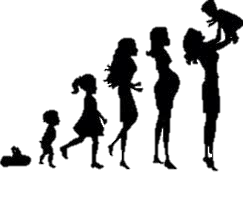 Les axes d’intervention dans le domaine du développement de la petite enfance se présentent comme suit :
03
02
Favoriser le développement cognitif et social des enfants (crèches et garderies)
01
Contribution à l’amélioration de la nutrition des enfants
Renforcement du dispositif de la santé de la femme et de l’enfant
4. Les modalités de mise en œuvre
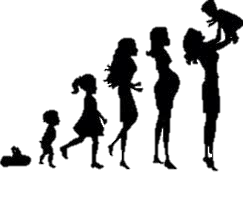 Partenariat avec les associations têtes de réseaux (ATR) :
Recours au tissu associatif comme partenaire stratégique dans la mise en œuvre de ses actions
Conclure des partenariats avec des associations têtes de réseau (ATR)
Les modalités de mise en œuvre
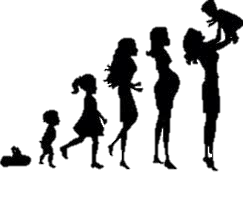 Partenariat avec les associations têtes de réseaux (ATR) :
Les têtes de réseaux ont pour caractéristiques :
Ces associations doivent permettre d'accroitre l'impact de l'INDH III en :
Avoir des valeurs alignées avec celles de l'INDH, 
Avoir une administration pérenne et performante en termes de gestion de projets, 
Se déployer sur un périmètre assez large 
Avoir une certaine notoriété et une légitimité auprès des parties prenantes.
Mettant en œuvre directement des projets de développement humain 
Développant les capacités et encadrant l'action d'acteurs associatifs moins structurés agissant à l'échelle locale, 
Formalisant des bonnes pratiques et guides méthodologiques, sur lesquels d'autres acteurs pourront s'appuyer.
Les catégories cibles :
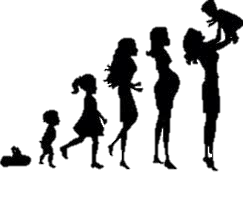 Les interventions au profit de la petite enfance doivent être en phase avec le cycle de vie de l’enfant, d’où le choix des cibles suivantes :
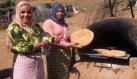 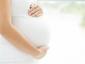 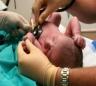 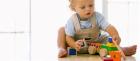 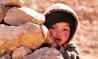 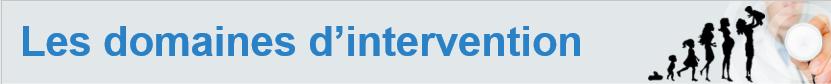 Sensibilisation
Formation
Equipement
Création et mise à niveau des structures d’appui
Il s’agit d’identifier des associations têtes de réseau actives dans le domaine de la sensibilisation (planification familiale, nutrition, …) qui vont assurer la maitrise d’ouvrage à travers un contrat programme avec le CRDH
Equipements audiovisuels/Communication/Médias 
Equipement et petits matériels de dépistage 
Equipement d’espaces pour crèches et garderies
Le plan de formation sera destiné aux personnes ressources aptes à assurer les séances de sensibilisation à la population bénéficiaire.
Elaboration d’un programme de normalisation, de création et de mise à niveau des Dar Al Omouma existantes, et de réhabilitation des espaces de sensibilisation. D’autres types d’espaces sont à programmer tels que les unités kangourou et les unités de néonatologie
Les relais communautaires
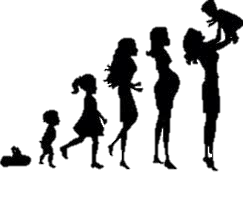 Les ressources humaines nécessaires à la sensibilisation seront mobilisées par les associations têtes de réseaux à travers des contrats programmes signés avec le Ministère de la santé et le CRDH de chaque région.
Add Text
Simple PowerPoint
Leur nombre varie en fonction de la population cible, des zones concernées, et du type de communication à utiliser.
S’agissant de volet formation, le Ministère de la Santé est le seul habilité à mobiliser les formateurs, ainsi que le contenu des formations.
5. Indicateurs
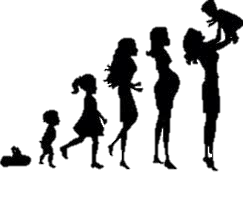 Pour mesurer l’efficacité des actions INDH, des indicateurs de suivi et de résultat sont adoptés, tels que :
Add Text
Simple PowerPoint
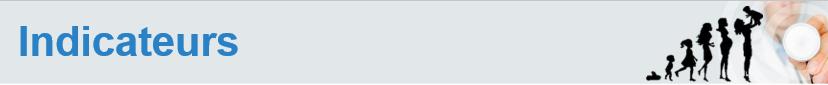 Les données relatives au calcul des indicateurs seront collectées au niveau de la circonscription administrative Cercle/District/Pachalik, au niveau de laquelle sera placé l’organe de gouvernance CLDH. Ce niveau de commandement constitue l’échelon local idoine pour le diagnostic et l’appréhension des problématiques du développement humain.
Un point focal relevant du Cercle sera dédié, à plein temps et en collaboration étroite avec un responsable de la circonscription sanitaire, à la collecte des données et le suivi des indicateurs afférents au développement de la petite enfance
Merci pour votre attention
www.indh.ma